TEDEN OTROKA:KAKO JE BITI OTROK V DANAŠNJI DRUŽBI?7.-11.10.2013
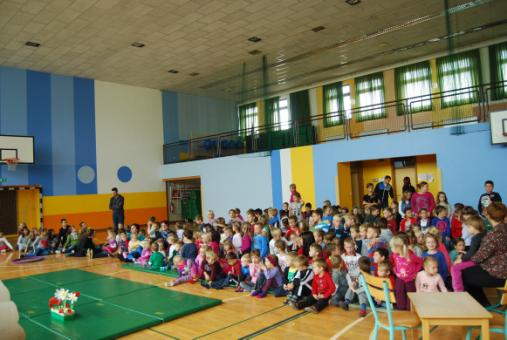 PONEDELJEK:
OGLEDALI SMO SI RDEČO KAPICO
TOREK:KROS
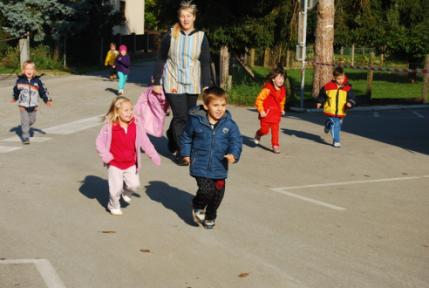 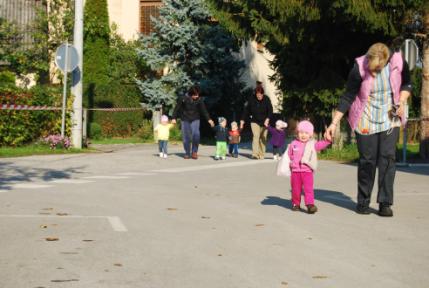 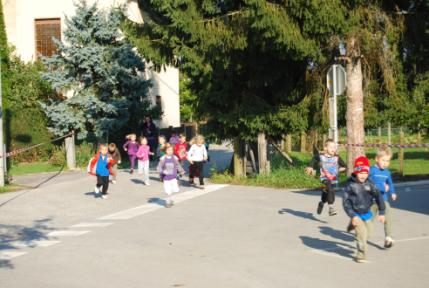 PODELITEV MEDALJ
BRANJE UČENK IZ OŠ PRI POČITKU
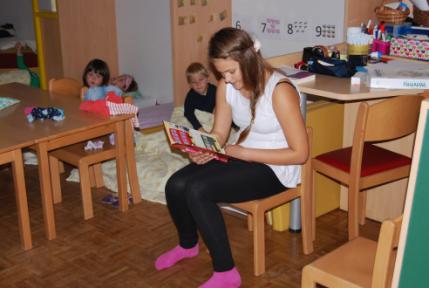 SREDA:OBISKAL NAS JE POLICIST
OGLEDALI SMO SI POLICIJSKI AVTO
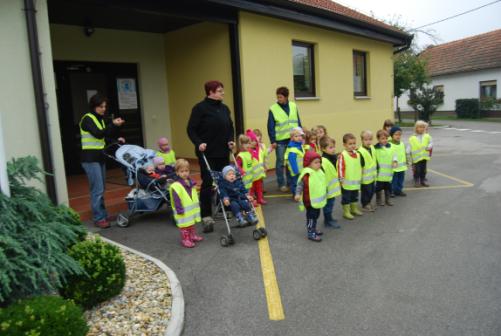 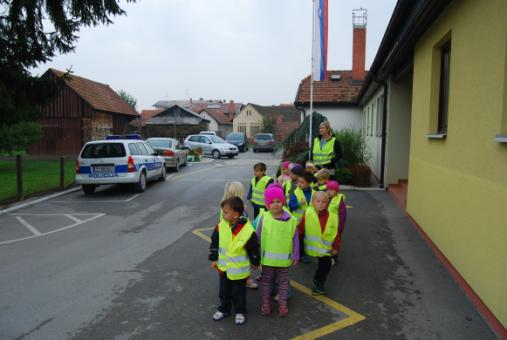 SPREHOD S POLICISTOM
POKAZAL NAM JE KAKO SE VARNO PREČKA CESTO
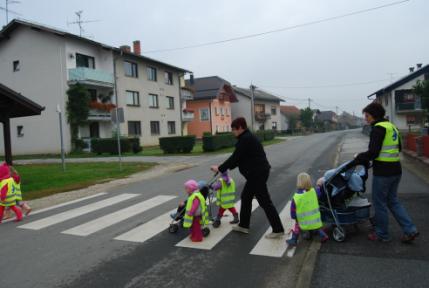 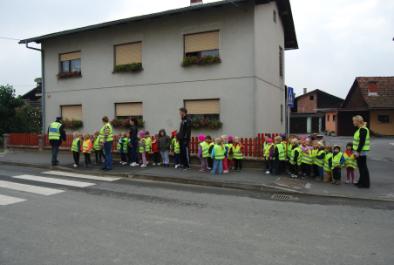 ORIENTACIJSKI POHOD S STARŠI
NA CILJU - IGRIŠČU VRTCA SMO NAŠLI NAVODILA NALOGE
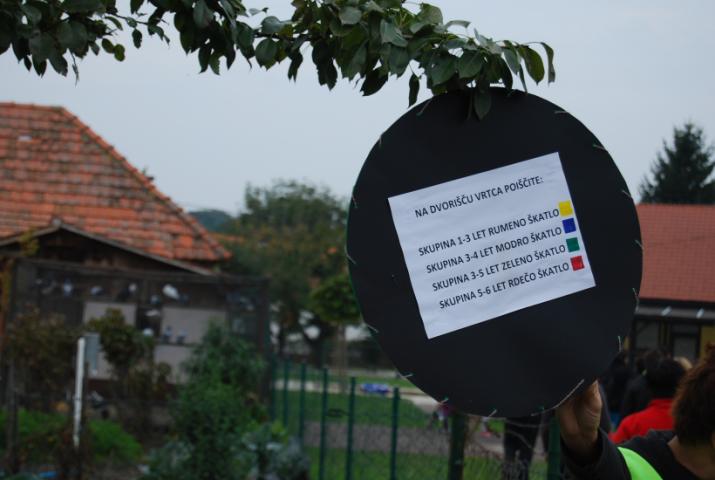 PRESENEČENJE PEČENI KOSTANJI
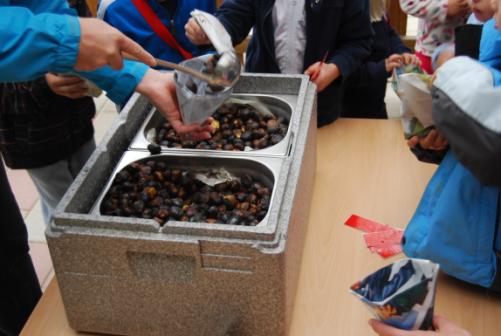 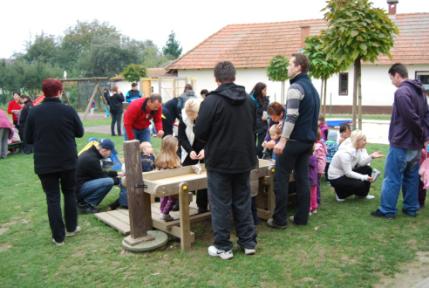 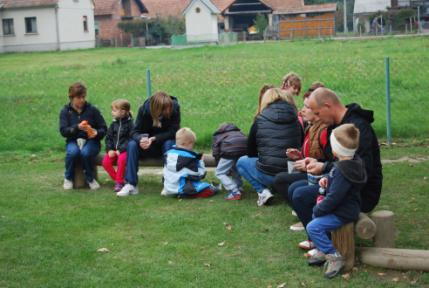 ČETRTEK:KNJIŽNJIČARKA ELIZABETA NAM JE POVEDALA KAJ VSE IMA V KNJIŽNICI
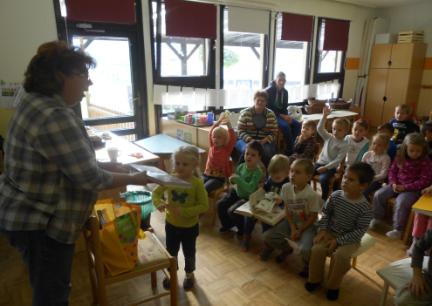 MLAJŠIM JE PREBRALA KNJIGO: HVALEŽNI MEDVED
STAREJŠIM PA KNJIGO: ROŽNATI AVTOBUS
RISANJE S KREDAMI
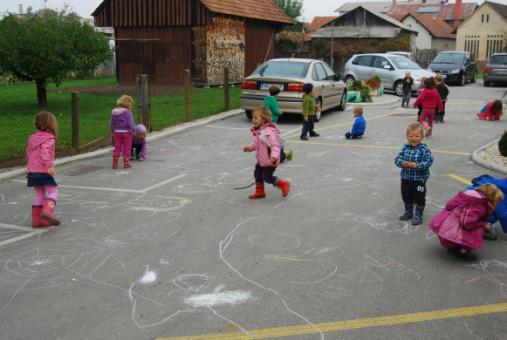 PETEK: LUTKOVNA PREDSTAVA: „KAM, PA KAM KOZLIČEK“
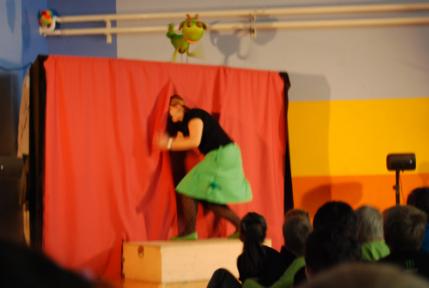 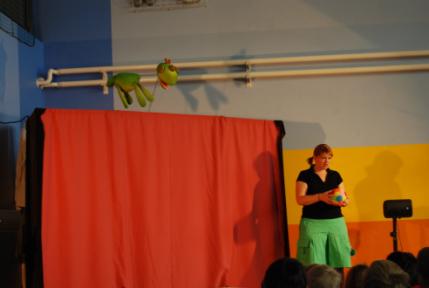